Brainfood
Developing interventions to prevent dementia: role of diet & lifestyle
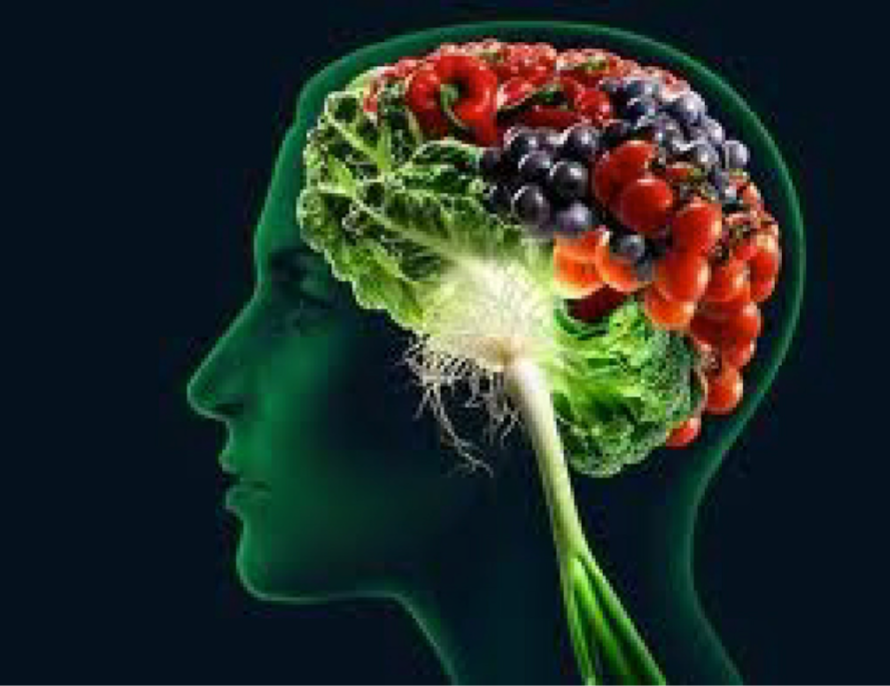 Anna Betz, Lead Practitioner in Camden Memory Service, Endobiogenic Herbalist & Coach 
In collaboration with Rainbowhood Foundation & Brighton Health and Wellbeing Centre
www.unleashourhealth.com  mob: 07731584358
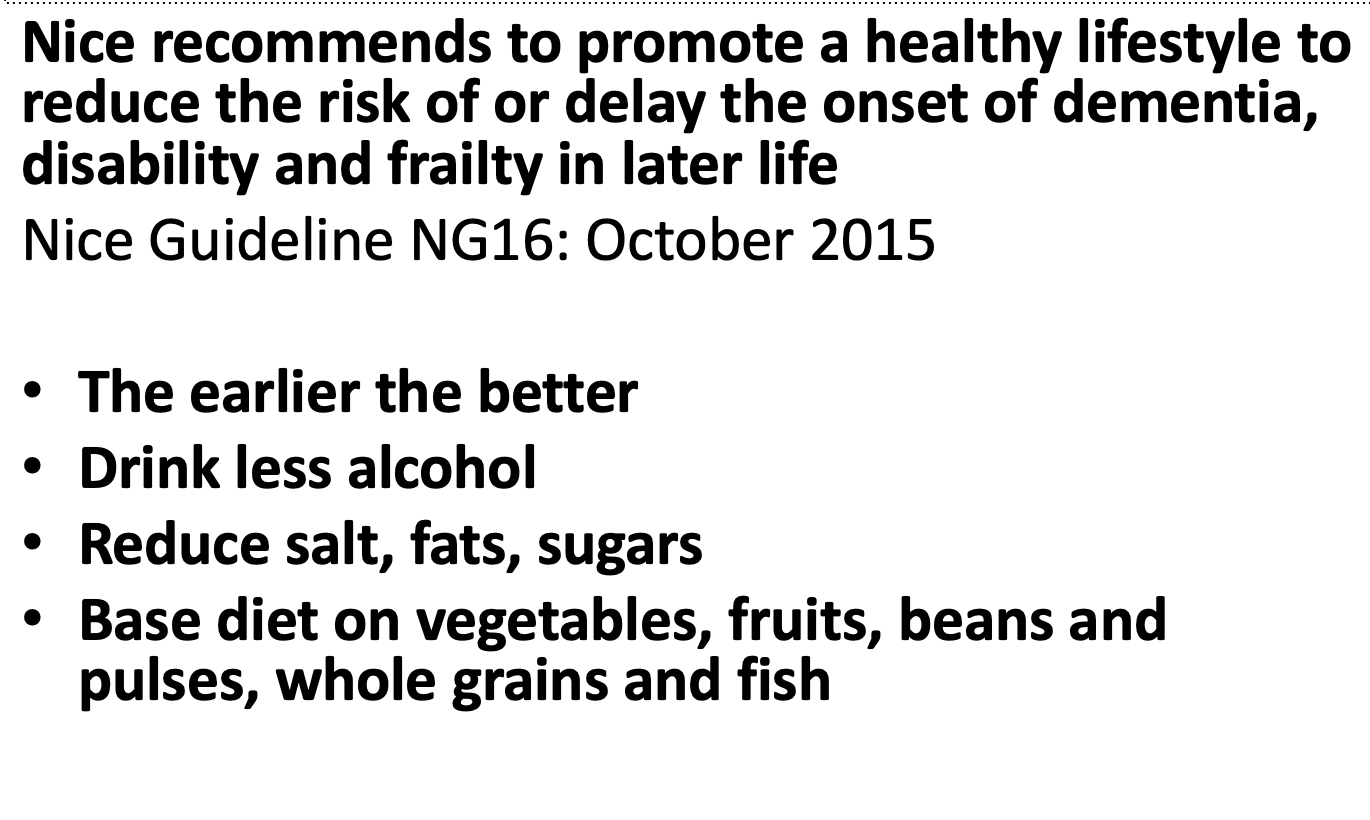 1 in 5 people over 70 have MCI (mild cognitive impairment)
46% of people with MCI develop dementia in 3 years compared to 3% without MCI.
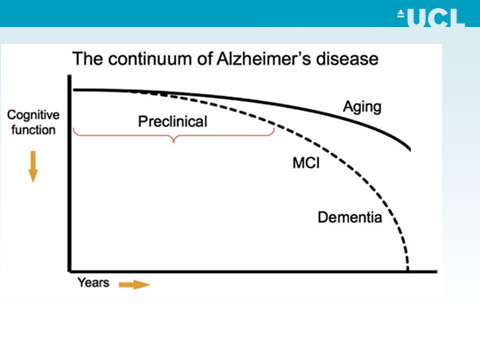 3
What predicts    dementia in MCI?
Diabetes
Metabolic syndrome
Excessive alcohol
Neuropsychiatric symptoms
…and Mediterranean diet protects
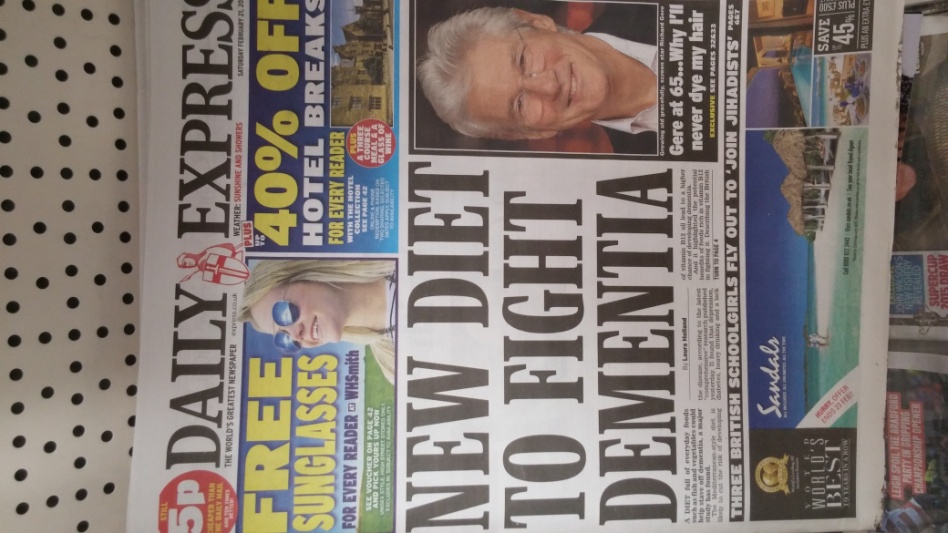 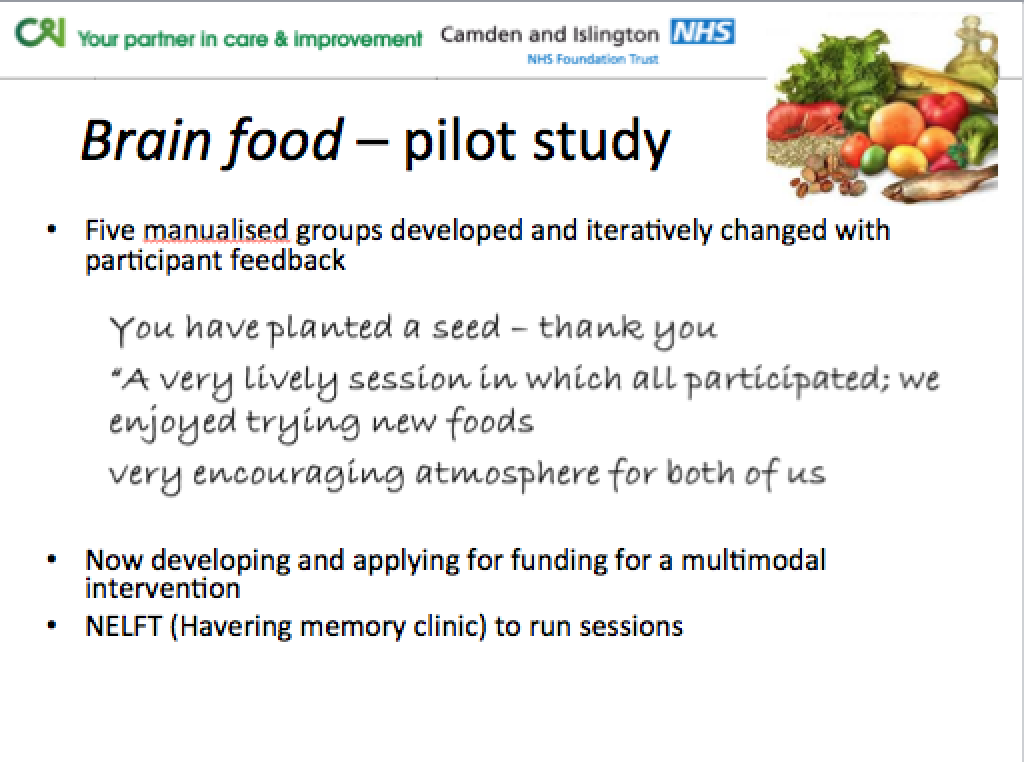 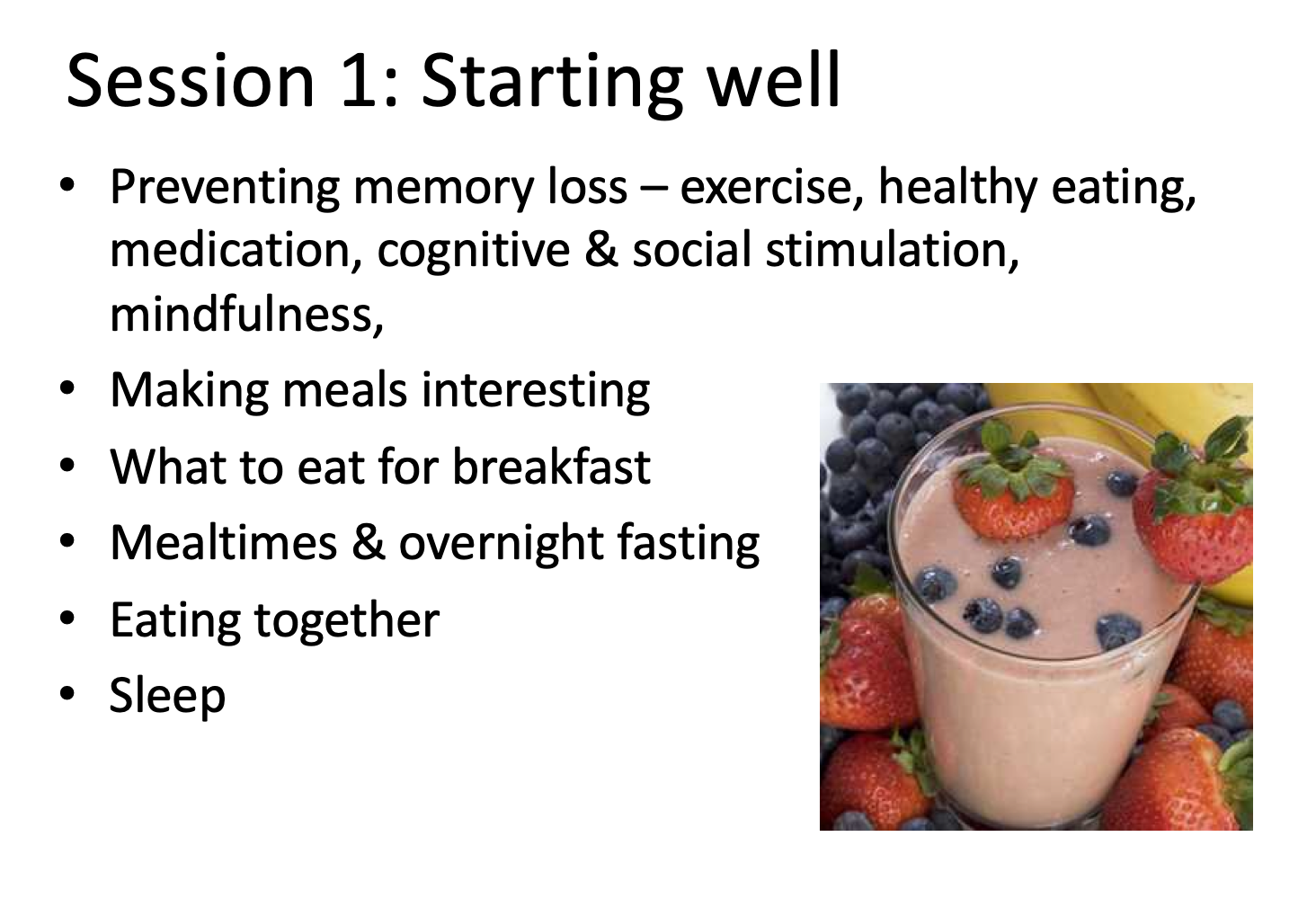 Session 2: Good and bad carbohydrates
The brain uses more fuel than any other part of the body, and works better with a steady fuel supply. Avoiding glucose and insulin spikes is good for your brain. You can do this.
by eating complex carbohydrates 
   and combining them with some
   protein
by eating less carbohydrates 
   overall
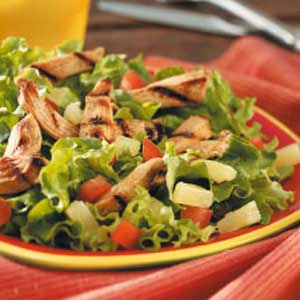 Session 3: Good and bad fats
Looking at fats:
saturated fats
trans fats
unsaturated fats
Omega-3
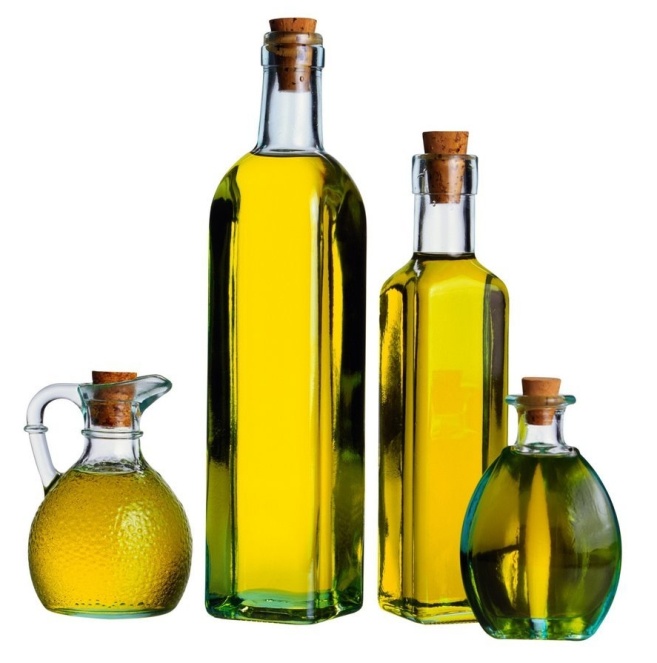 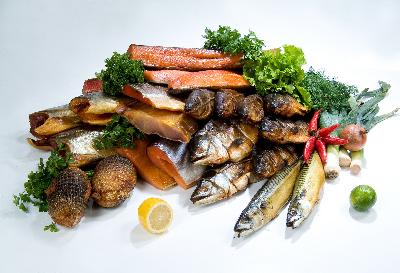 Session 4
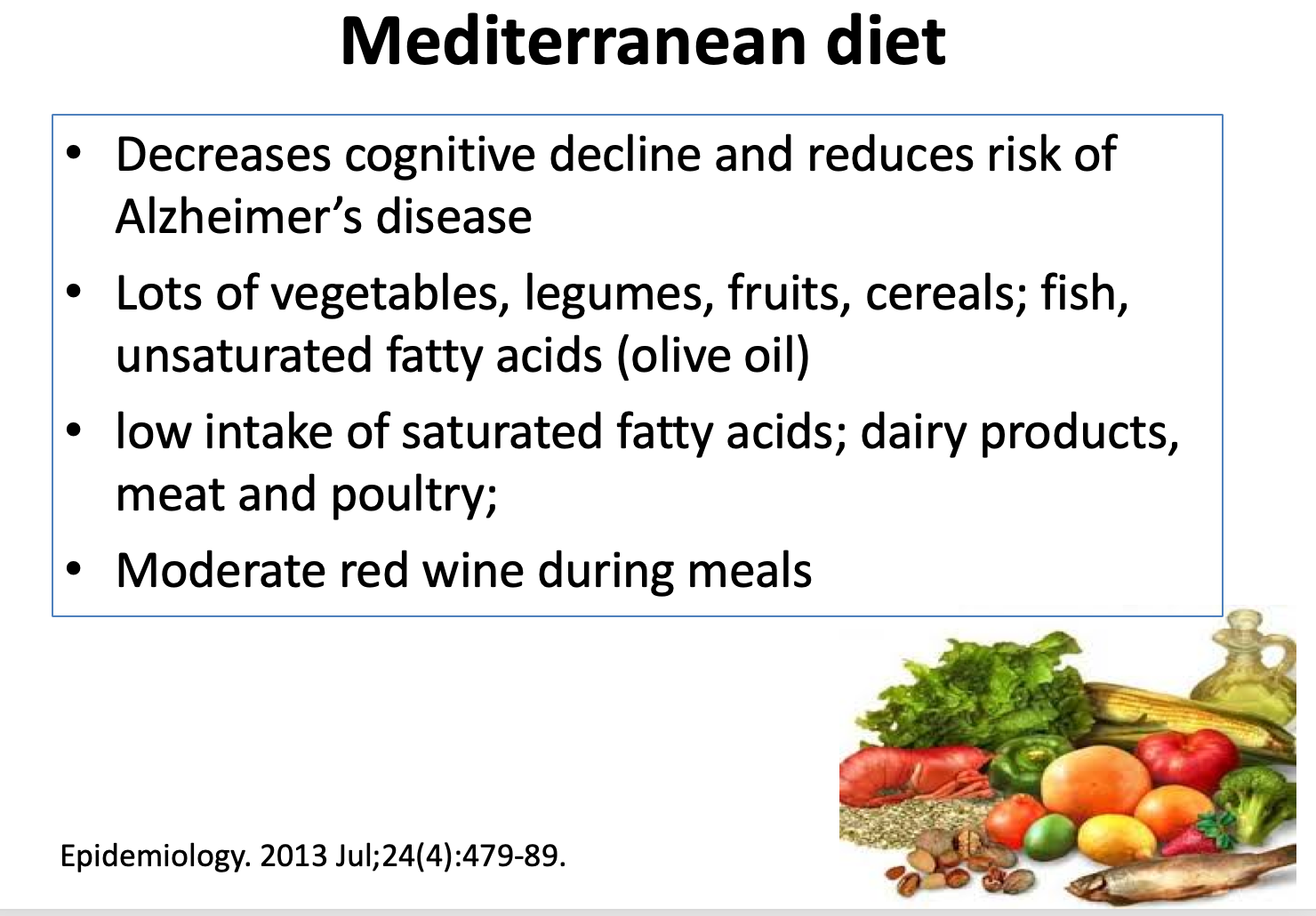 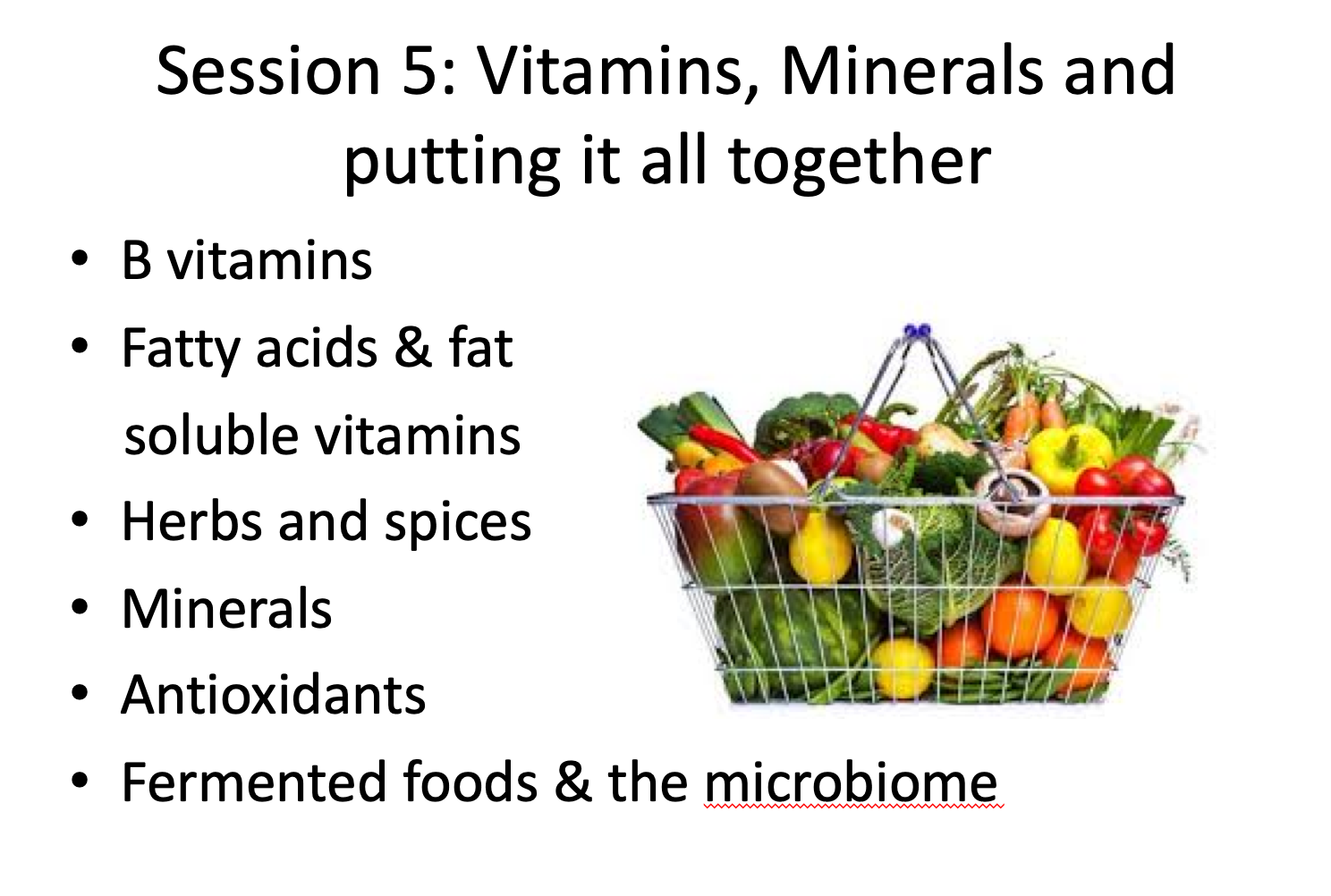 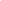 Stress
Stress elevates cortisol (the major stress hormone) and switches off repair mechanisms
Chronic (persistent) stress can affect thyroid health, heart health, immune health and can cause brain shrinkage
Stress can deplete the adrenal glands (and can ultimately lead to ‘burn-out’)
Mindfulness
Feeling stressed and worried can make memory problems worse. 
                                                         Relaxation can help 
                                                “three minute breathing space”
There are three steps. Let’s try them together now.
Become aware: step out of automatic pilot to ask “Where am I?” “What’s going on here? The aim is to recognise and acknowledge your experience in the moment.
Gather and focus you attention: gather the scattered mind to focus on your breathing
Expand your attention to include the sense of breath and body as a whole.
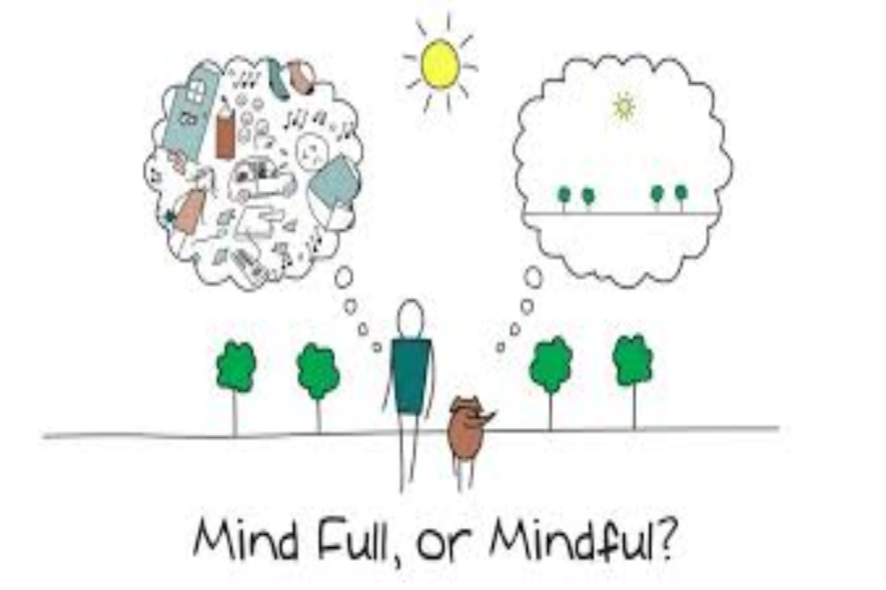 Nerve and blood vessel damage
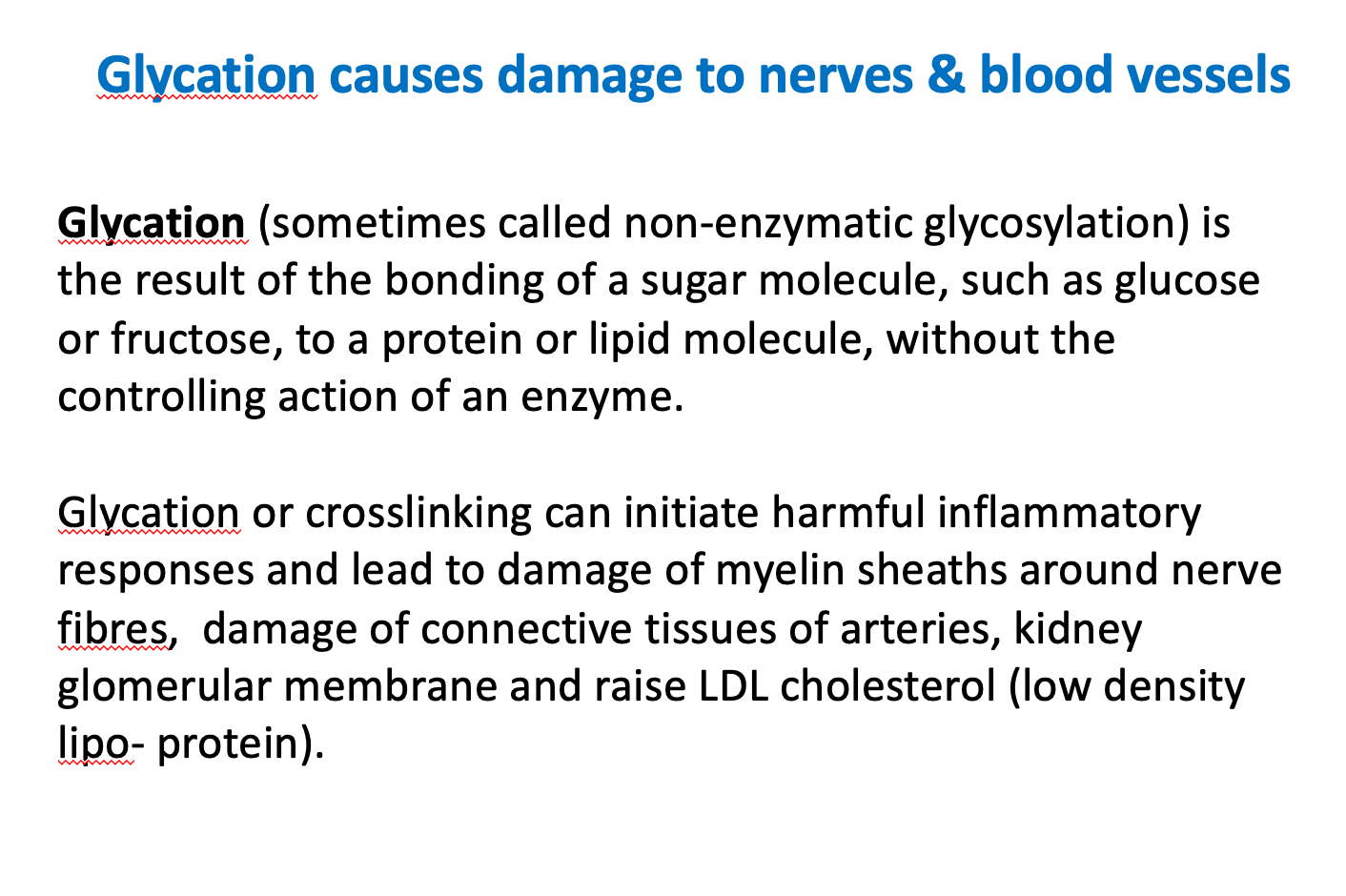 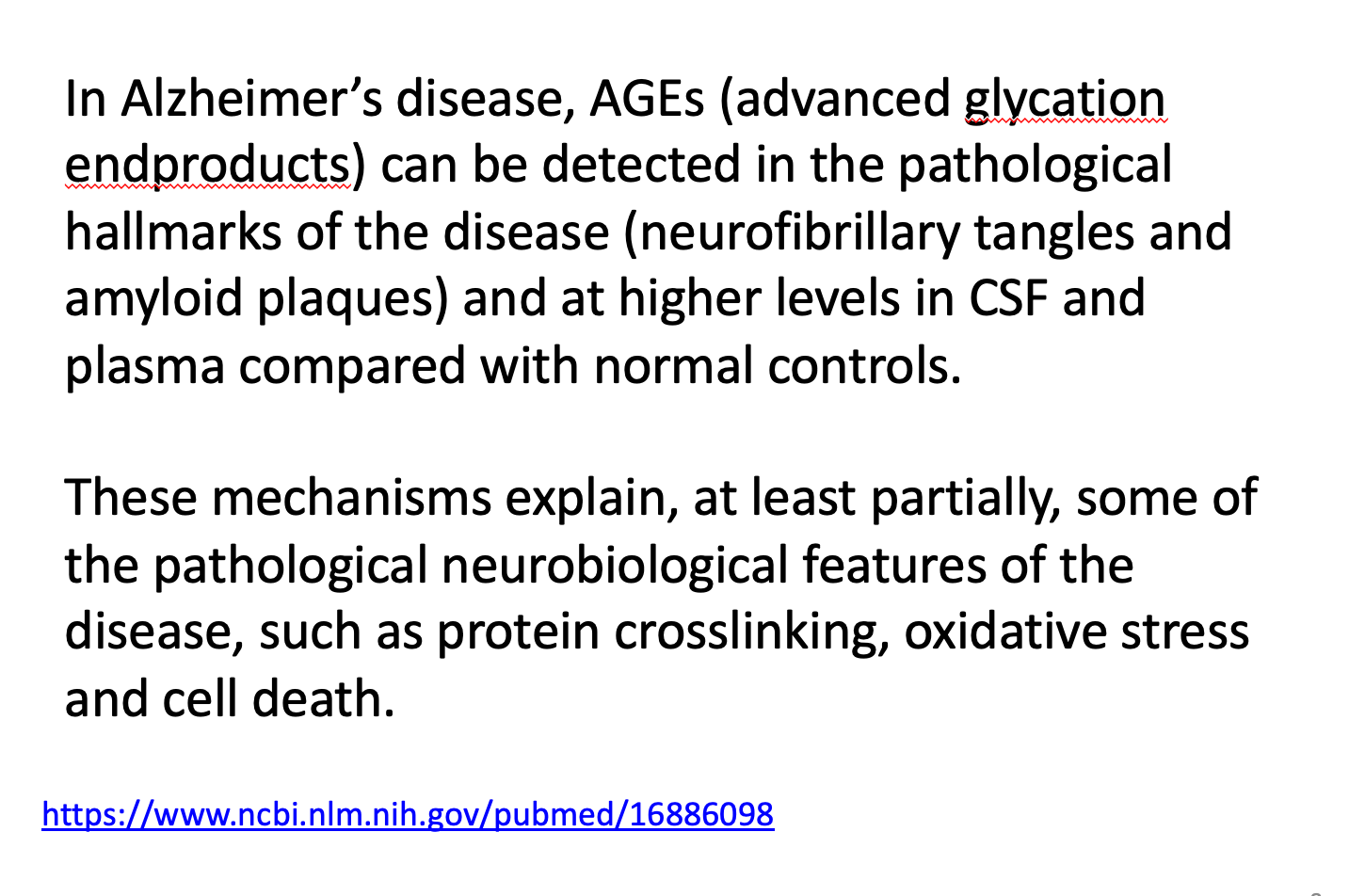 Main message
People with MCI want information about preventing dementia. Best available information: 
Maintain good physical health – use good oils/fats, reduce carbs, cut out sugar (especially treat diabetes & heart disease/metabolic syndrome)
Maintain good mental health (avoid apathy, depression)
Eat well and stay mentally and physically active (ie: 30 mins brisk walking, 5-6 times a week)
Ensure you get enough good quality sleep  (8 hrs)
Don’t eat late in the evening. Fast for 12 hours or more overnight
BBC London, DEC. 2016:  https://youtu.be/-NM_xmxLq94
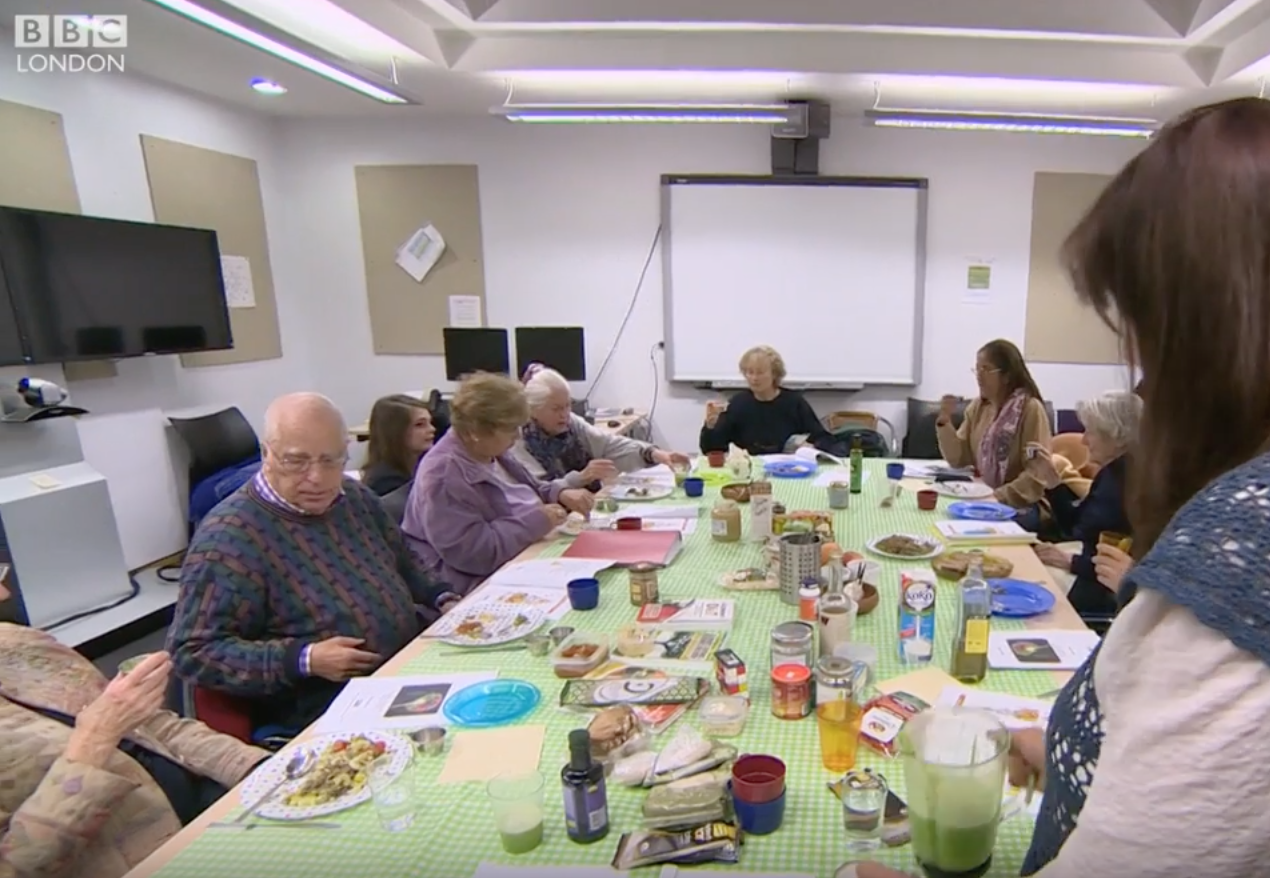 Jill and Caroline - https://vimeo.com/200803914
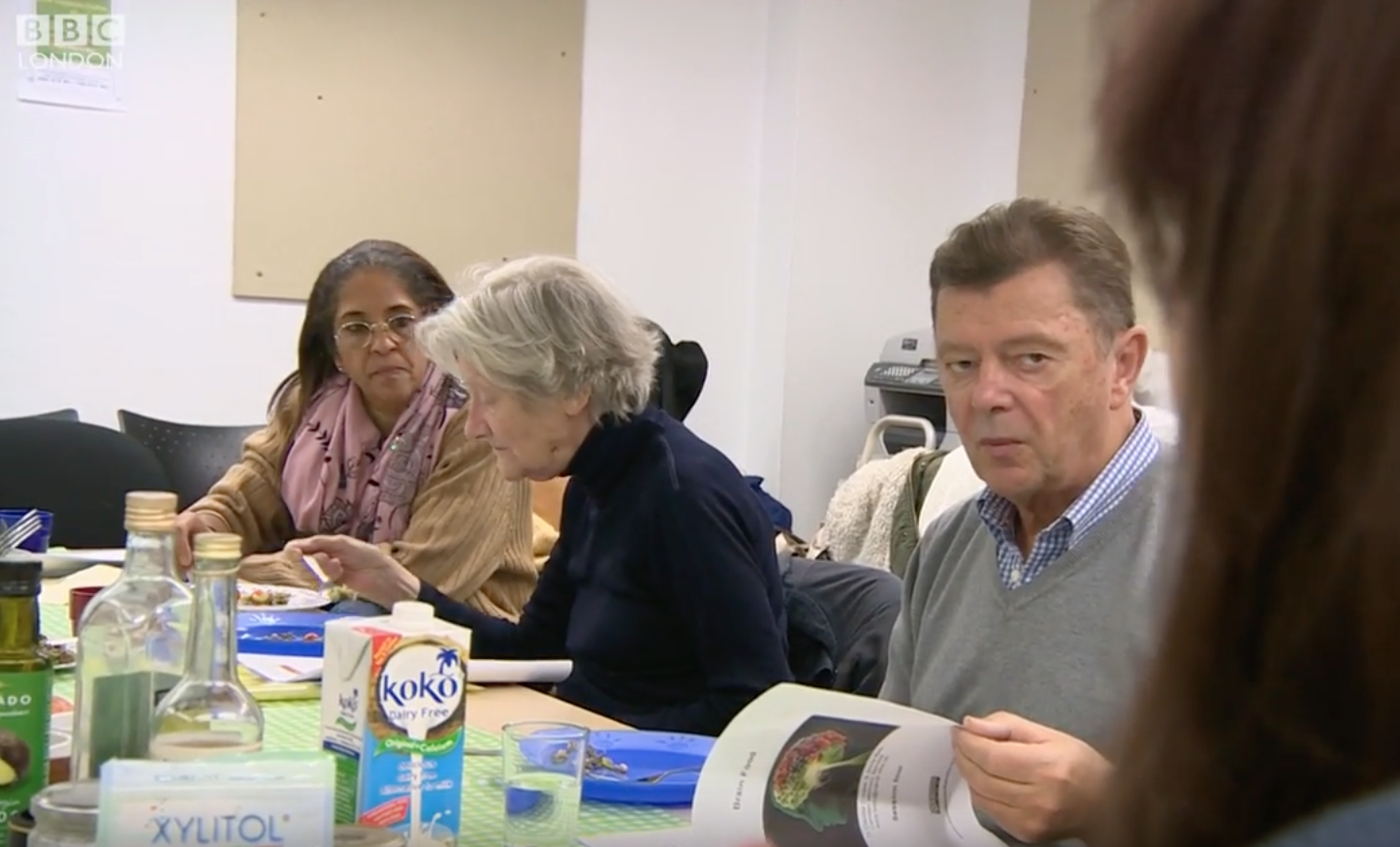 How participants rated sessions overall
Have you changed what you eat?
It gave me food ideas to try out
The Pilot study showed that a low intensity intervention to promote a healthy lifestyle in people with MCI & mild dementia was feasible to implement in a real world NHS setting. 

Thanks to the success of the pilot study, the APPLE Tree programme was born.
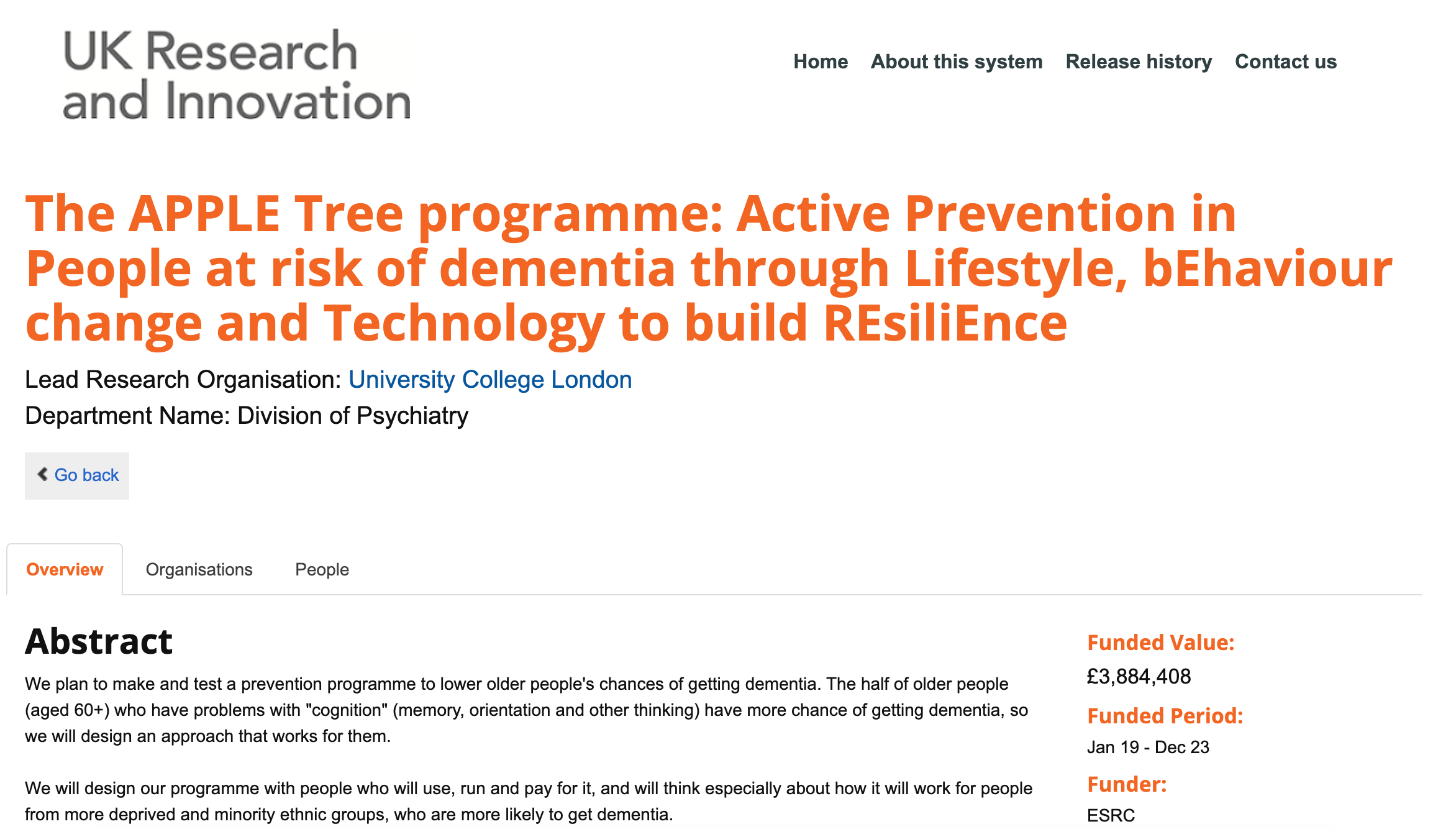